מערכת הרבייה
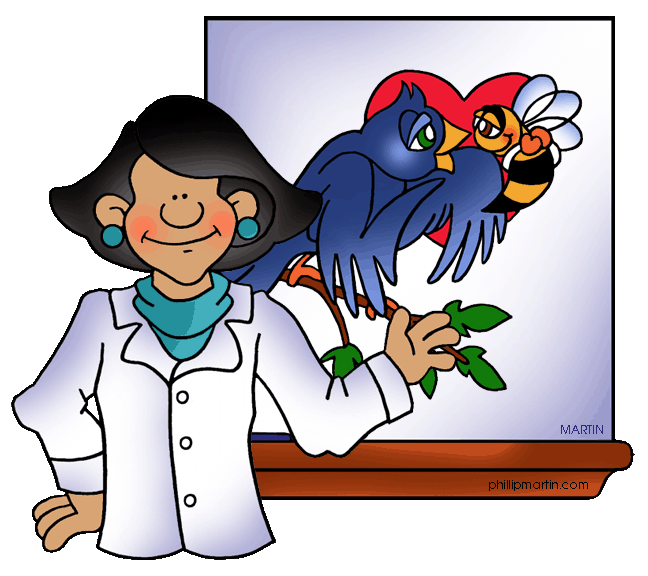 מערכת רבייה נקבית
אינו מחובר לשחלה. דמוי משפך.
צינור המוביל את הביציות.
הצינורות נמשכים עד לרחם ומתחברים אליו.
בחצוצרה מתרחשת ההפריה.
איבר שרירי חלול בגודל אגרוף.
הוא מותאם לקליטת ביצה מופרת, ובו מתפתח העובר עד לשלב הלידה.
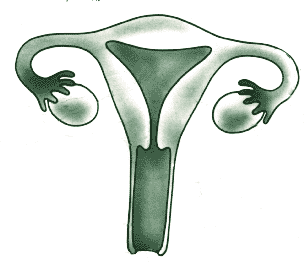 צינור הביצים(חצוצרה)
חלל הרחם
חצוצרה
דופן הרחם
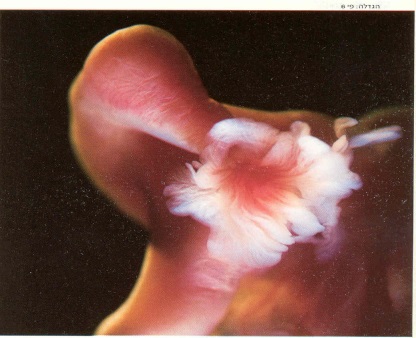 שחלה
צוואר הרחם
נרתיק -איבר גמיש ועשוי להתרחב מאד
תא ביצית
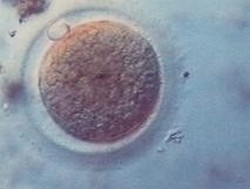 נרתיק
לנקבה זוג שחלות בחלק התחתון של חלל הבטן.
בשחלות מתפתחים תאי הביצית.
בחלקו התחתון של הרחם. שרירי מאד ורוב הזמן סגור היטב.
פתח המין
מערכת רבייה זכרית של האדם
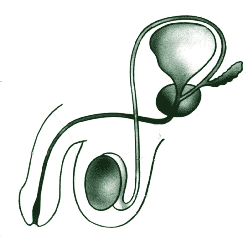 צינור הזרע
שלפוחית השתן
שלפוחית נוזל הזרע
מכל אשך יוצא צינור מפותל המוביל לתאי הזרע.
בלוטות שבהן נוצר נוזל הזרע
שני צינורות הזרע מתאחדים בהמשך לצינור אחד הנקרא שופכה
בלוטת הערמונית
החלק של צינור הזרע הקרוב לאשך וצמוד לו. 
בו מבשילים תאי הזרע ונאגרים.
שופכה
אשך
יותרת האשך
אבר הזכרות
שק האשכים
לזכר זוג אשכים המייצרים את תאי הזרע.
אצל העובר האשכים חבויים בחלל הבטן. לקראת הלידה הם יורדים לאזור המפשעה.
הטמפרטורה נמוכה מזו של הגוף וזה מאפשר התפתחות תקינה של תאי הזרע.
מצויים בתוך שק עור בולט מן הגוף
אבר הזכרות משמש לשני תפקידים :הפרשת השתן ומעבר תאי הזרע עם נוזל הזרע
פתח המין
תא רבייה בזכר-תא זרע
תא זרע- אדם
שוטון
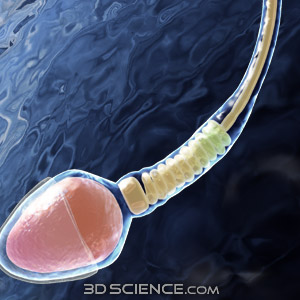 קרום התא
צוואר
גרעין ובתוכו 
חצי מהחומר התורשתי
ראש
* תא זרע נוצר באיבר רביה ששמו אשך.
* כמות תאי הזרע שנוצרת היא גדולה מאוד.
* התא זקוק לסביבה לחה לתפקודו.
התאמת מבנה התא לתפקידו
* תפקיד - לנוע בכוחות עצמו לתא הביצית ולהתלכד  איתה בתהליך ההפריה.
* התאמת המבנה -  א. בעל שוטון המאפשר תנועה.
                              ב. עשיר במיטוכונדריה.
תא רבייה בנקבה-ביצית (תא ביצה)
ביצית- אדם
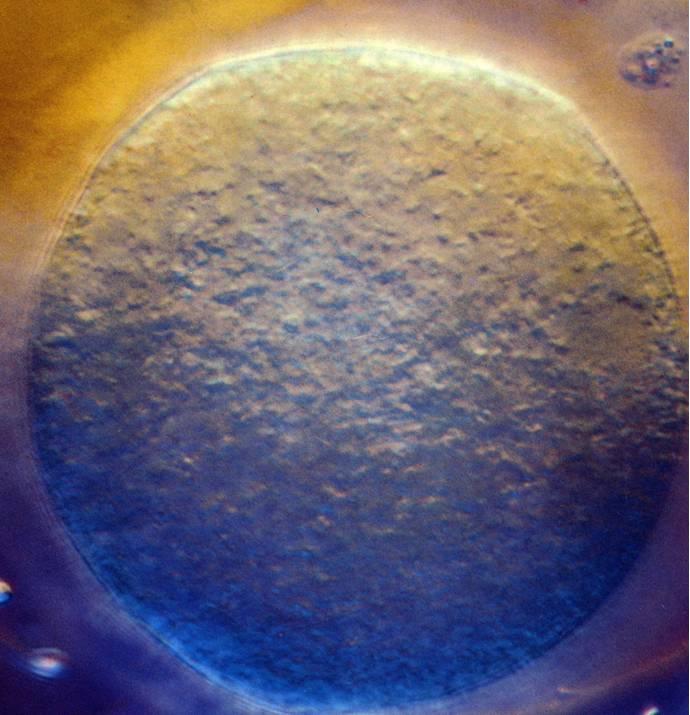 מכיל חומרי מזון
קרום התא
גרעין ובתוכו 
חצי מהחומר התורשתי
* הביצית נוצרת באיבר רבייה ששמו שחלה.
* כמות הביציות שנוצרות היא קטנה ביחס לתא זרע.
* התא זקוק לסביבה לחה לתפקודו.
* התא הוא תא גדול ביחס לתא זרע.
התאמת מבנה התא לתפקידו
*תפקיד – להתלכד עם תא הזרע בתהליך ההפריה.
                 התא לא נע בכוחות עצמו.
*התאמת המבנה – תא גדול שיכול להכיל את חומרי המזון הראשוניים להתפתחות העובר.
https://www.youtube.com/watch?v=fO4UWj01Gx8
מפגש זרע וביצית דרך מיקרוסקופ
 
https://www.youtube.com/watch?v=BFrVmDgh4v4
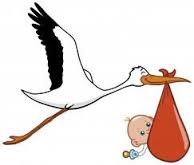 מיוזה = חלוקת הפחתה
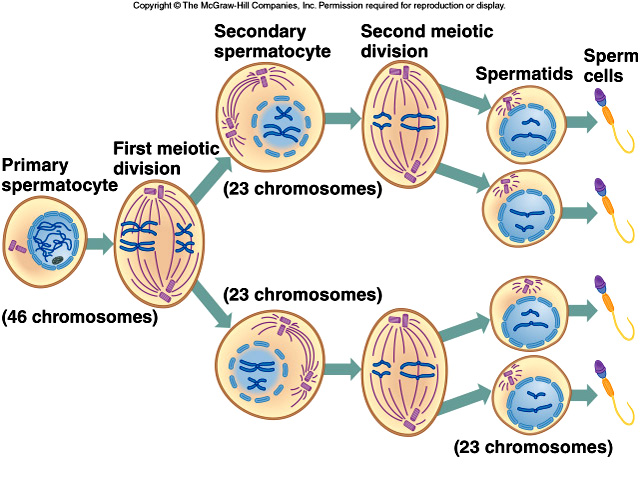 כרומוזום
מבנה בו מאורגן הדנ"א בתוך גרעין התא (לפני חלוקת התא)
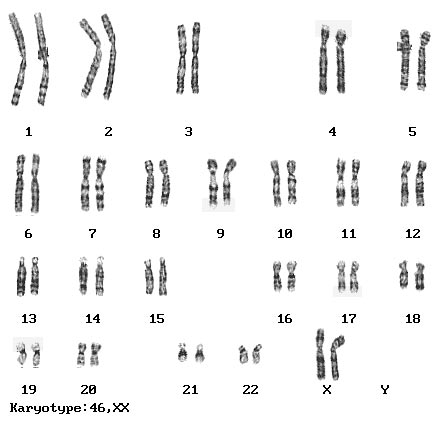 תסמונות כרומוזומליות
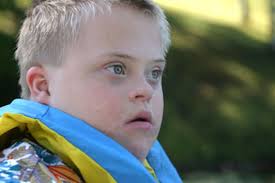 שלושה עותקים של כרומוזום מספר 21
תסמונת דאון
בעלי פיגור שכלי, מאפייני מראה ייחודיים והפרעות בריאותיות שונות
תסמונת אדוארדס
שלושה עותקים של כרומוזום מספר 18
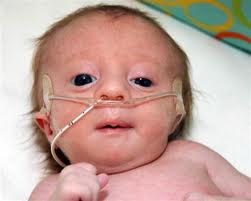 הלוקים במחלה מאופיינים בפיגור שכלי, בעורף בולט, לסת תחתונה קטנה,אוזניים נמוכות, עיניים רחוקות, כף רגל שטוחה, פולידקטיליה (יותר מחמש אצבעות ביד) ,שפה שסועה, פגמים בלב מיקרוצפלוס (ראש קטן) ופגמים בכליות.
בה קיימים אצל גבר שני כרומוזומי מין מסוג X
תסמונת קליינפלטר
נפגעת התפתחותה של מערכת המין הזכרית, צינורות הזרע אינם מתפתחים כהלכה, ולכן נגרמת פגיעה בייצור הזרע. התפתחות אשכים קטנים, איברי מין לא מפותחים.
מחזור הוסת
http://science.cet.ac.il/science/reproduction/repro2.asp#sub3
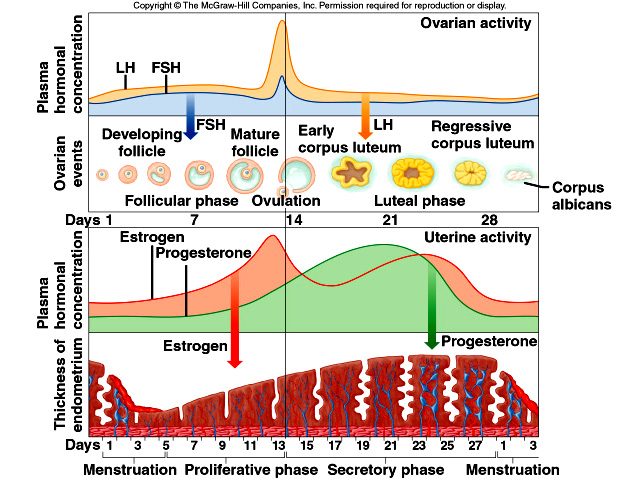 סוגי הפריה
הפריה 
פנימית
הפריה 
חיצונית
* בעיקר אצל בע"ח יבשתיים.
* בעיקר אצל בע"ח ימיים.
* מפגש תא הזרע והביצית בתוך הגוף של הנקבה, לאחר הזדווגות.
* מפגש תא הזרע והביצית מחוץ לגוף בסביבה לחה.
* כמות תאי הרבייה המשתתפים גדולה מאוד.
* כמות תאי הרבייה המשתתפים קטנה יחסית.
הזדווגות לצורך הפריה פנימית
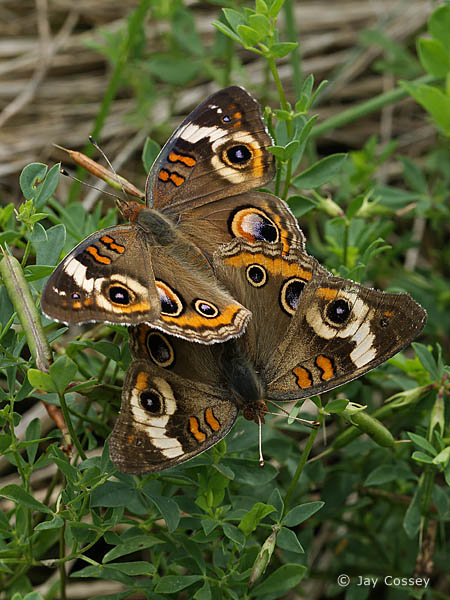 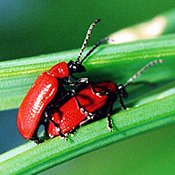 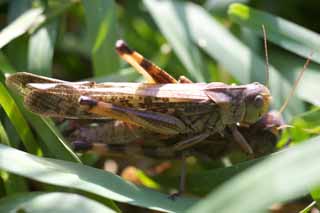 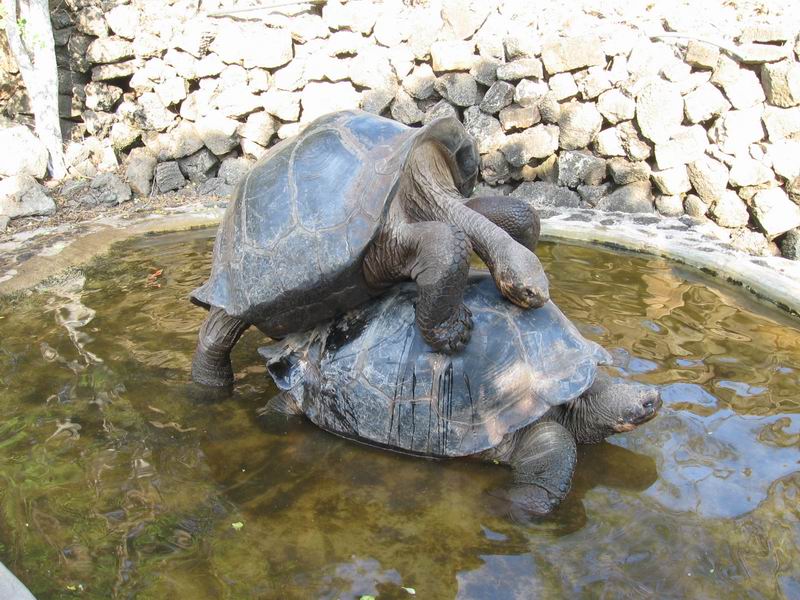 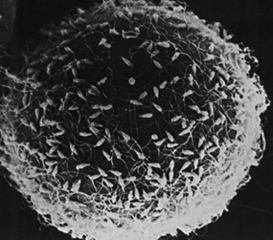 מיליוני תאי זרע נכנסים אל גוף האישה

 רק כמה מאות מוצאים את דרכם אל החצוצרות

הפרייה – הדמייה ממוחשבת

סרטון נוסף
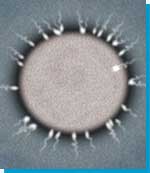 הפריה באדם
 הזקיק תופח והביצית נדחפת לכיוון דופן השחלה
 הביצית משתחררת אל החצוצרה
 הפריית הביצית ע"י תא זרע אחד.
 זיגוטה
 התחלקות תאים ונדידה אל הרחם




משלב ההפריה ועד הלידה
http://www.ted.com/talks/lang/he/alexander_tsiaras_conception_to_birth_visualized.html
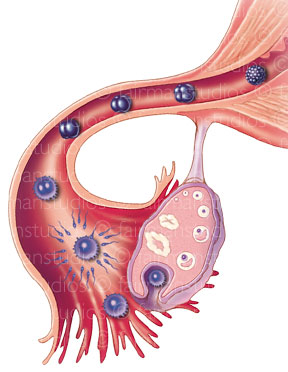 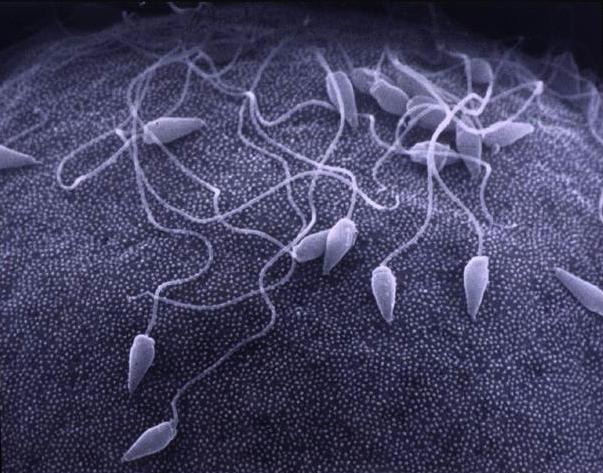 כולם מנסים את מזלם
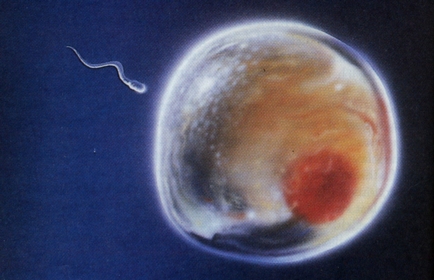 אך רק תא זרע אחד "יזכה" להפרות את תא הביצה
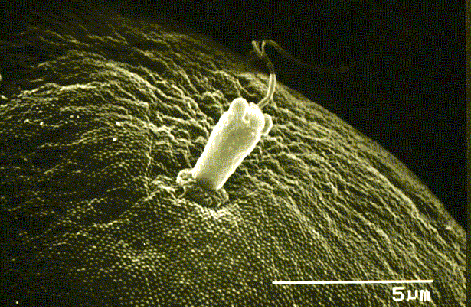 לאחר שתא הזרע נכנס אל תא הביצה, ישנו שינוי כימי בתא הביצה שאינו מאפשר חדירת תאי זרע אחרים אל תא הביצה.
הסתיים תהליך ההפריה
מיד לאחר ההפריההזיגוטה מתחילה להתחלק,כל תא מתחלק לשניים.
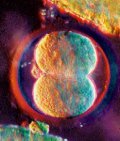 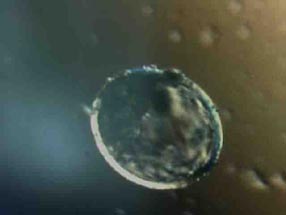 זיגוטה
2 תאים
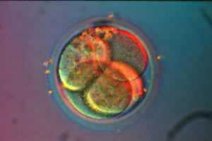 4 
תאים
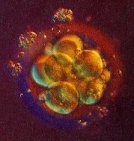 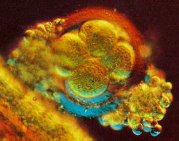 8 תאים
16 תאים
השתרשות ברחם
לאחר כשבעה ימים יגיע עובר זעיר אל הדופן הפנימית של הרחם.
העובר ישתרש בדופן הרחם וכך יתחיל ההריון.
דופן הרחם עשיר בשכבת תאים, כלי דם ובלוטות. 
הוא מוכן לקליטת עובר.
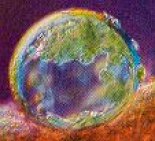 גוש תאים (בלסטולה)
הקשר בין גוף האם לעובר
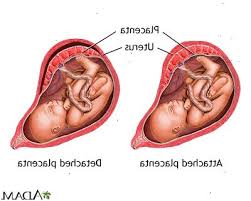 השיליה היא הקשר של העובר אל דופן הרחם.
תפקיד השיליה :
 להעביר חמצן ומזון מגוף האם אל העובר.
 להעביר חומרי פסולת (פחמן דו חמצני ושתן) מהעובר אל
  דם האם.
 יצור הורמונים החיוניים לקיום ההריון והתפתחות העובר
חיבור העובר אל השיליה נעשה דרך צינורות דם אל טבור העובר.
צינורות דם אלה כרוכים יחדיו בצורת חבל – חבל הטבור.
סביב העובר מתפתחת שלפוחית – שפיר.
בתוך שלפוחית זו ישנו נוזל- מי שפיר.
תפקיד מי השפיר:
לספק לעובר סביבה לחה.
הגנה מפני זעזועים.
טמפרטורה קבועה ונוחה.
דופן הרחם
עובר
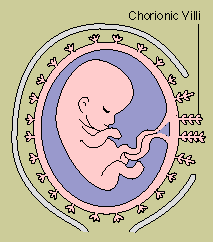 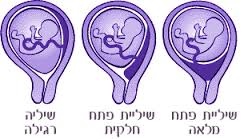 מי שפיר
שיליה
חבל טבור
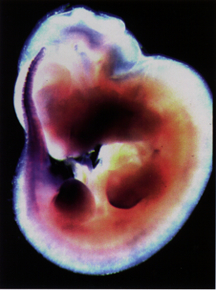 לאחר חודש
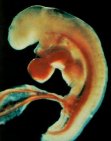 עובר בעל ראש.
ניתן לשמוע פעימות לב.
גודלו פי 10,000 מהביצית המופרית.
עובר בן ארבע שבועות
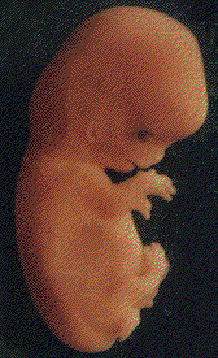 חודשיים
ניתן להבחין בתווי פנים ואברי גוף שונים:
עיניים, אוזניים, מוח, מערכת עיכול, כליות, גפיים.
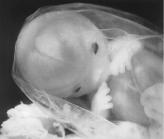 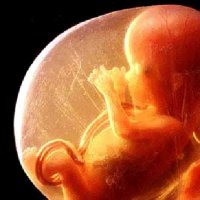 שלושה חודשים
עובר פעיל-
מבחינים בתנועות של הגפיים, תזוזות של הראש והבעות פנים.
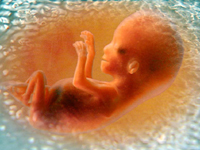 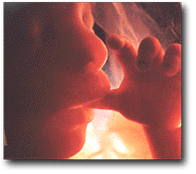 ארבעה חודשים
צורתו כשל תינוק זעיר
אך עדיין קטן , מסתו בממוצע כ- 200 גרם בלבד.
אורכו כ- 16 ס"מ בלבד.
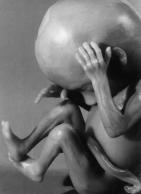 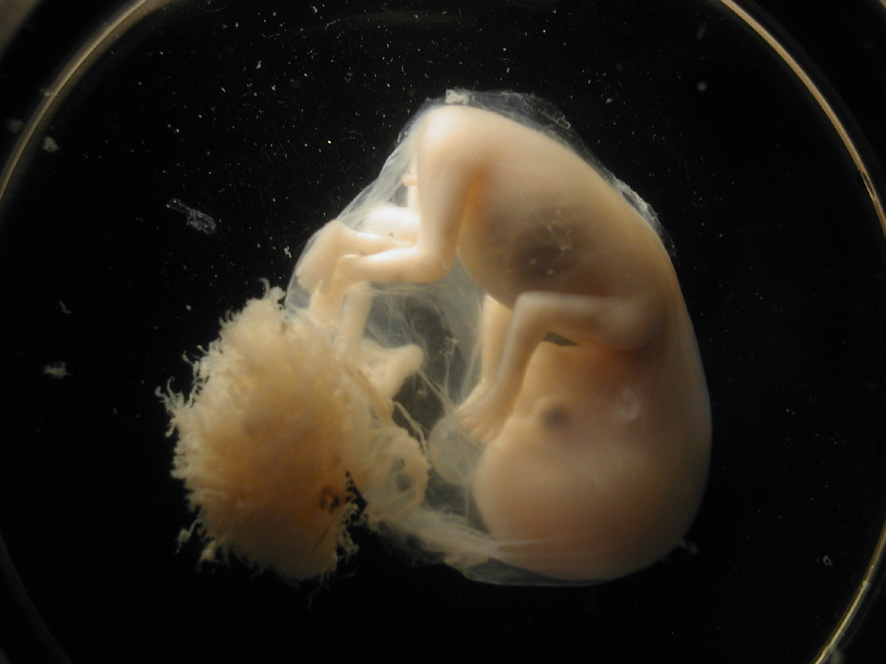 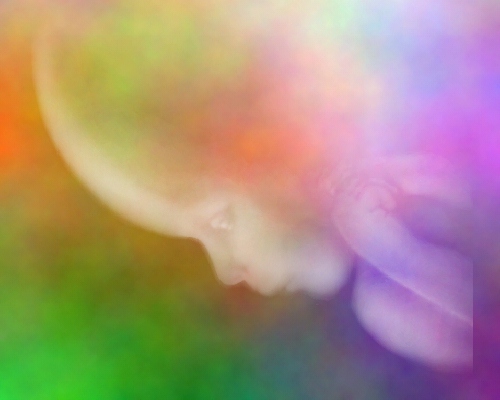 העובר ימשיך לגדול ולהתפתח עד להשלמת 
40 שבועות הריון , בממוצע.
אורכו יגיע לכ- 50 ס"מ ומשקלו ל- 3400 גרם, בממוצע.
תאומיםתאומים זהים          תאומים לא זהים
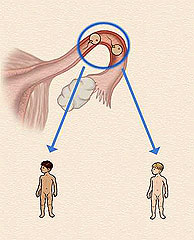 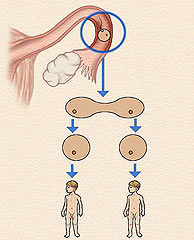 בתהליך  הביוץ ביצית ‏אחת בלבד מגיעה לחצוצרה. 
לעיתים נוצרות שתיים או יותר ביציות, ‏המופרות על ידי זירעונים שונים. במצב כזה נוצר הריון מרובה עוברים.‏

סוגי תאומים

תאומים זהים 
נוצרים מביצית ‏מופרית אחת שהתחלקה לשניים אחרי שעברה הפריה על ידי זירעון ‏אחד. 
זהים מבחינת המין והמבנה הגנטי שלהם. זהות חיצונית דומה עד כדי העתק.

‏תאומים לא זהים נוצרים ‏משתי ביציות שונות, שעברו הפריה על ידי שני זירעונים ‏שונים.‏ 
נושאים מטען גנטי שונה ויכולים להיות שונים או זהים מבחינת מינם.
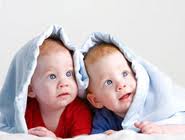 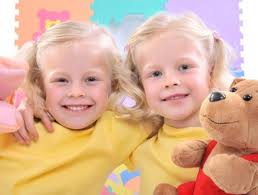 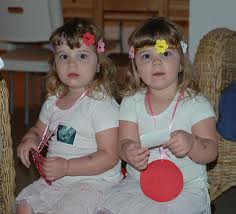 תאומים סיאמים
http://www.mako.co.il/culture-tv/local/Article-1adff1424a5e141006.htm
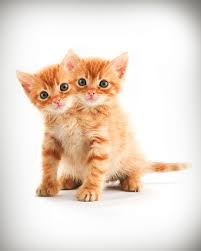 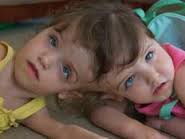 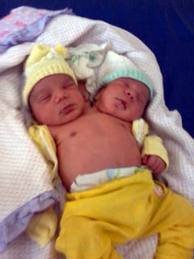 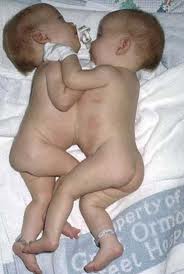 http://www.youtube.com/watch?v=PJjU3v0Lahk
http://www.mako.co.il/home-family-kids/healthcare/Article-b9079e402374031006.htm
ההתבגרות בבעלי חיים ובאדם
מה זה התבגרות?
בגרות אצל האדם משמעותה אחריות אישית וחברתית. "גיל ההתבגרות" כולל תהליכים שונים, המשולבים זה בזה בהתבגרות גופנית = פיזיולוגית = מינית, התבגרות נפשית והתבגרות חברתית.
      בגרות מינית היא היכולת להיות פורה כלומר יכולת להעמיד צאצאים = הבשלת מערכת  הרבייה.
      בגרות נפשית היא חיפוש ה"אני", הכרת ערך עצמי שאיפה לעצמאות.
      בגרות חברתית היא צמצום המרחק בין בנים לבנות. התפתחות רגש השייכות לקבוצה. צורך בקשרים חברתיים. 
      
 
תהליך ההתבגרות מתרחש בשלבים לאורך זמן.
סימני מין ראשונים ומשניים
כבר בשלב העוברי אנו מבחינים בין זכר לנקבה, הבחנה זו היא ע"י הסימנים הראשונים שהם מבנה מערכת הרבייה. 
עם הבשלת מערכת הרבייה חלים שינויים חיצוניים בזכר ובנקבה, השינויים החיצוניים נקראים הסימנים המשניים לזכר או לנקבה. בבע"ח הסימנים המשניים הם "דו צורתיות מינית".
סימני מין משניים אצל הנער
צמיחת שער בבית השחי, בערווה, בפנים ובכל הגוף.
שינוי נפח הגרון והתעבות הקול.
התפתחות נכרת של השרירים.
הבשלת תאי הזרע.
סימני מין משניים אצל הנערה
סימני המין החיצוניים הם:
צמיחת שער בבית השחי ובערווה.
התפתחות השדיים.
הווסת הראשונה מופיעה = הבשלת תאי הביצה.
האגן מתרחב.
אצל הנער והנערה ישנה הופעת פצעי בגרות.
הורמוני המין
השינויים הפנימיים והחיצוניים בעת ההתבגרות מושפעים מחומרים הנקראים הורמוני המין אשר מופרשים מבלוטות מסוימות וכן מהשחלות והאשכים.
יצירת הורמוני המין מושפעת גם מתנאי הסביבה כמו אורך היום והטמ"פ.
השחלות מייצרות את הורמוני המין אסטרוגן ופרוגסטרון.
באשכים נוצר בעיקר הורמון המין טסטוסטרון.
* תהליך ההתבגרות מתחיל בפעילות מוגברת של בלוטת יתרת המוח . פעילות הבלוטה מביאה ליצור מוגבר של הורמונים שבניהם הורמוני המין.
*הורמון הפרוגסטרון מכין  את הרחם לקליטת העובר.ומעכב את הפרשת החלב.
טסטוסטרון
אסטרוגן
מצוי נקבה/זכר
נוצר באשכים/בשחלות
מבקר את יצירת תאי הזרע
מווסת את צמיחת השדיים
מווסת את התעגלות אגן הירכיים
מווסת את צמיחת השער על הפנים וכל הגוף
מווסת את התעבות הקול